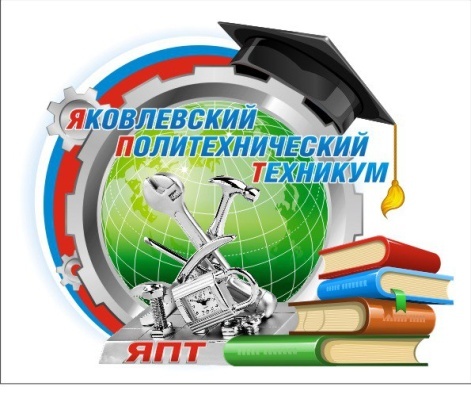 Областное государственное автономное профессиональное образовательное учреждение 
«Яковлевский ПОЛИТЕХНИЧЕСКИЙ ТЕХНИКУМ»
ПРЕЗЕНТАЦИЯ БЕРЕЖЛИВОГО ПРОЕКТА «ОПТИМИЗАЦИЯ ПРОЦЕССА СОЗДАНИЯ, УТВЕРЖДЕНИЯ И ХРАНЕНИЯ УМК»
Директор ОГАПОУ «Яковлевский  политехнический техникум»
Нефедов Михаил Николаевич
г. Строитель, 2019 год
[Speaker Notes: Титульный слайд]
КАРТОЧКА ПРОЕКТА
2
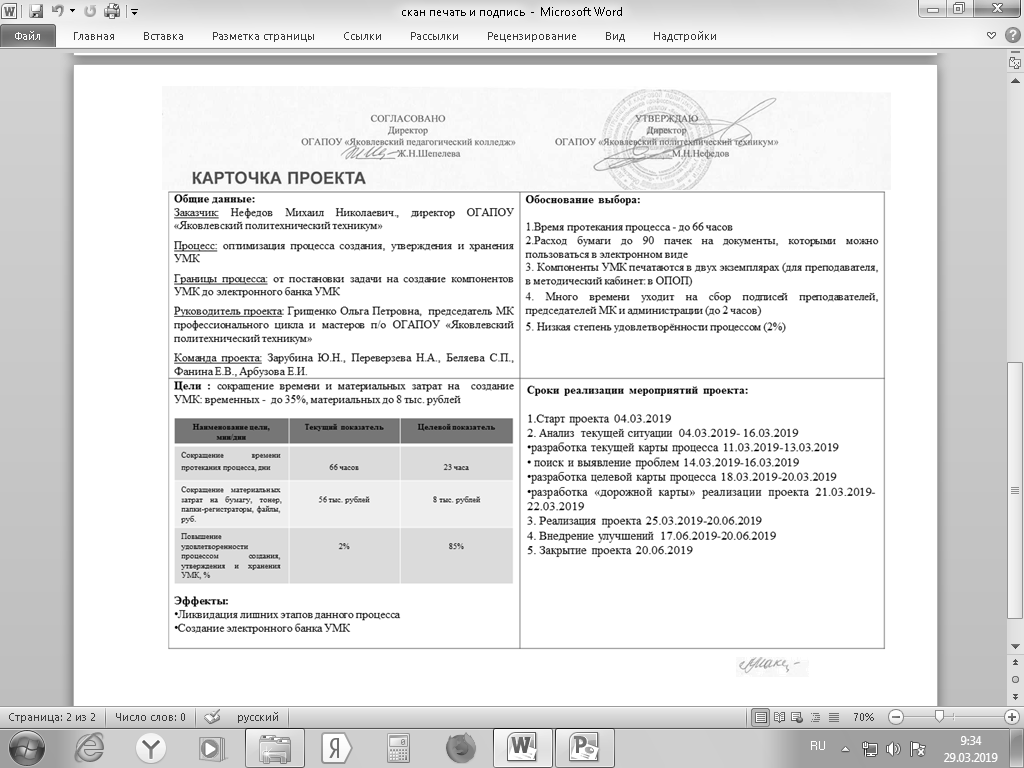 3
Введение в предметную область(описание ситуации «как есть»)
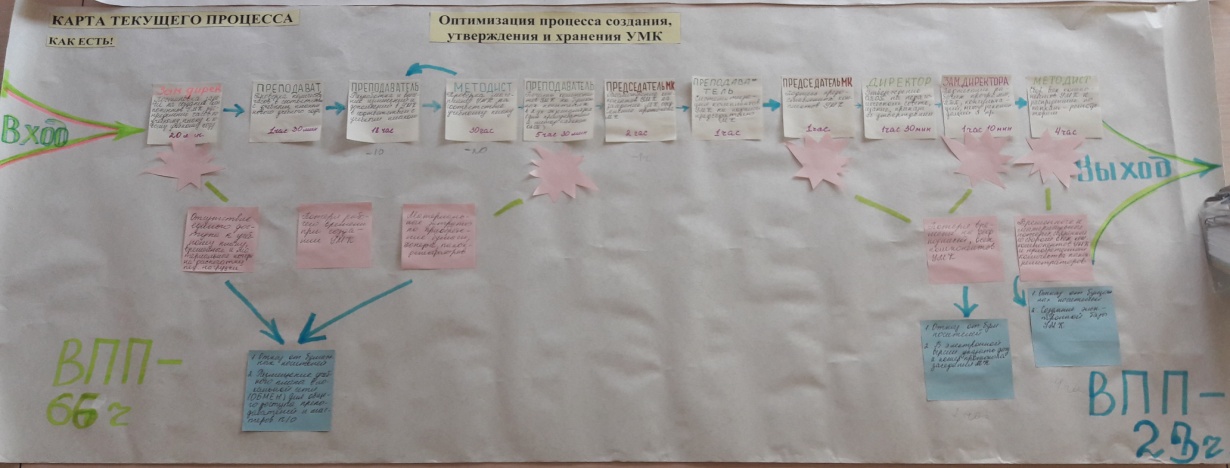 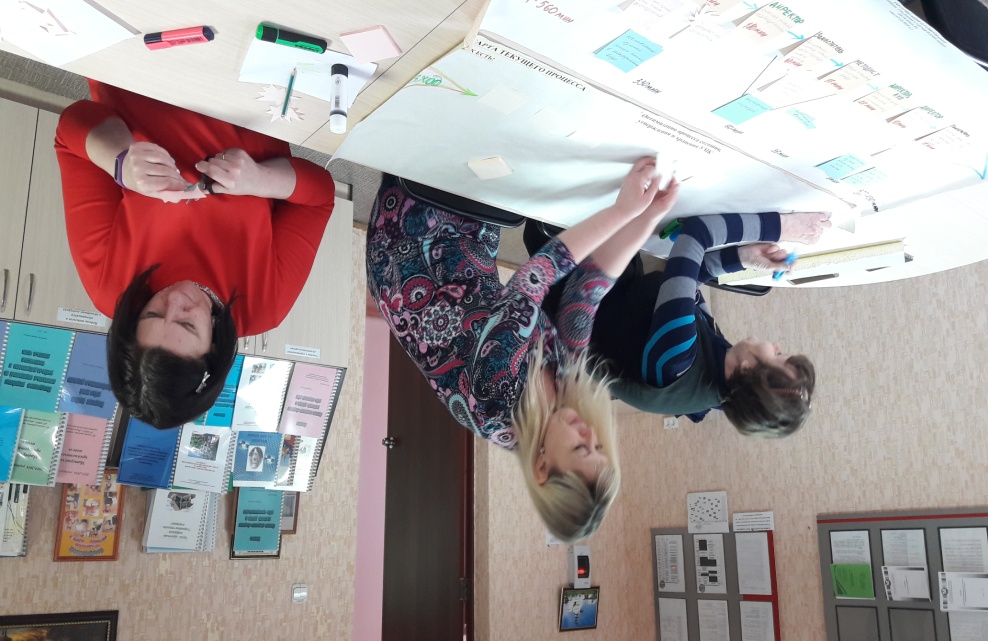 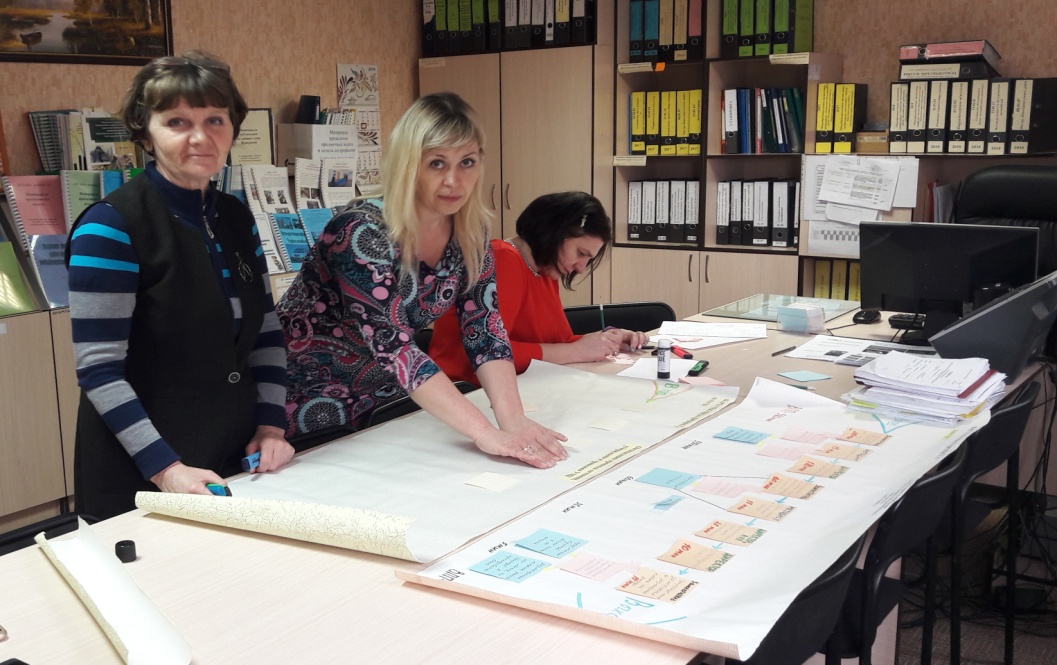 4
Введение в предметную область(описание ситуации «как есть»)
Обоснование выбора процесса:
Расход бумаги до 90 пачек на документы, которыми можно пользоваться в электронном виде.
 Компоненты УМК печатаются в двух экземплярах (для преподавателя, в методический кабинет: в ОПОП).
3. Много времени уходит на сбор подписей преподавателей, председателей МК и администрации (до 2 часов).
4. Низкая степень удовлетворённости процессом (2%).
5
Карта текущего состояния
Как есть > 66 часов
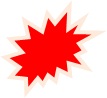 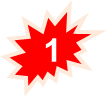 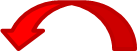 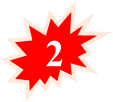 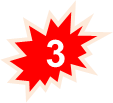 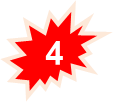 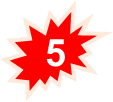 Введение в предметную область(описание ситуации «как есть»)Пирамида проблем
Печать компонентов УМК на бумажных носителях.
Временные и материальные потери на распечатку педагогической нагрузки.
Материальные затраты на приобретение бумаги, тонера, папок-регистраторов, файлов.
Потери времени при перерасчете ошибок в часах при проверке документов методистом.
Несвоевременное обновление КОСов, методических рекомендаций.
Рассмотрение  УМК на заседании МК.
Расход времени на перемещение между участниками образовательной деятельности  для уточнения и корректировки информации.
7
Введение в предметную область(описание ситуации «как будет»)
Карта целевого состояния
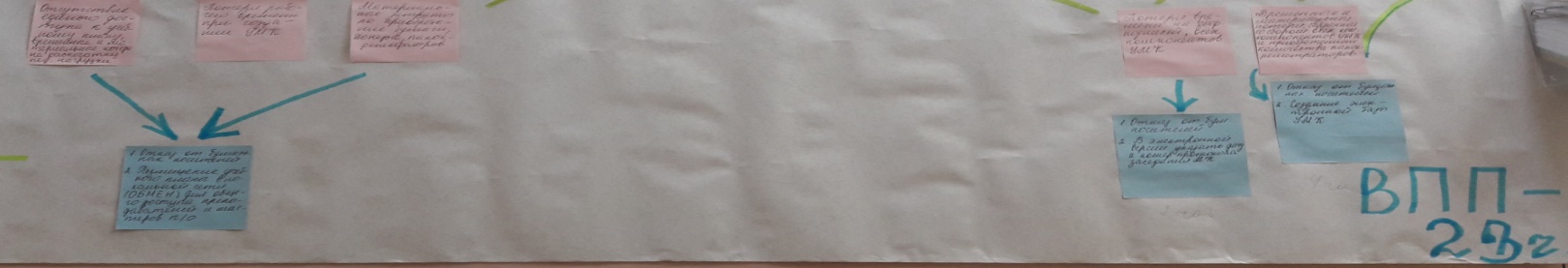 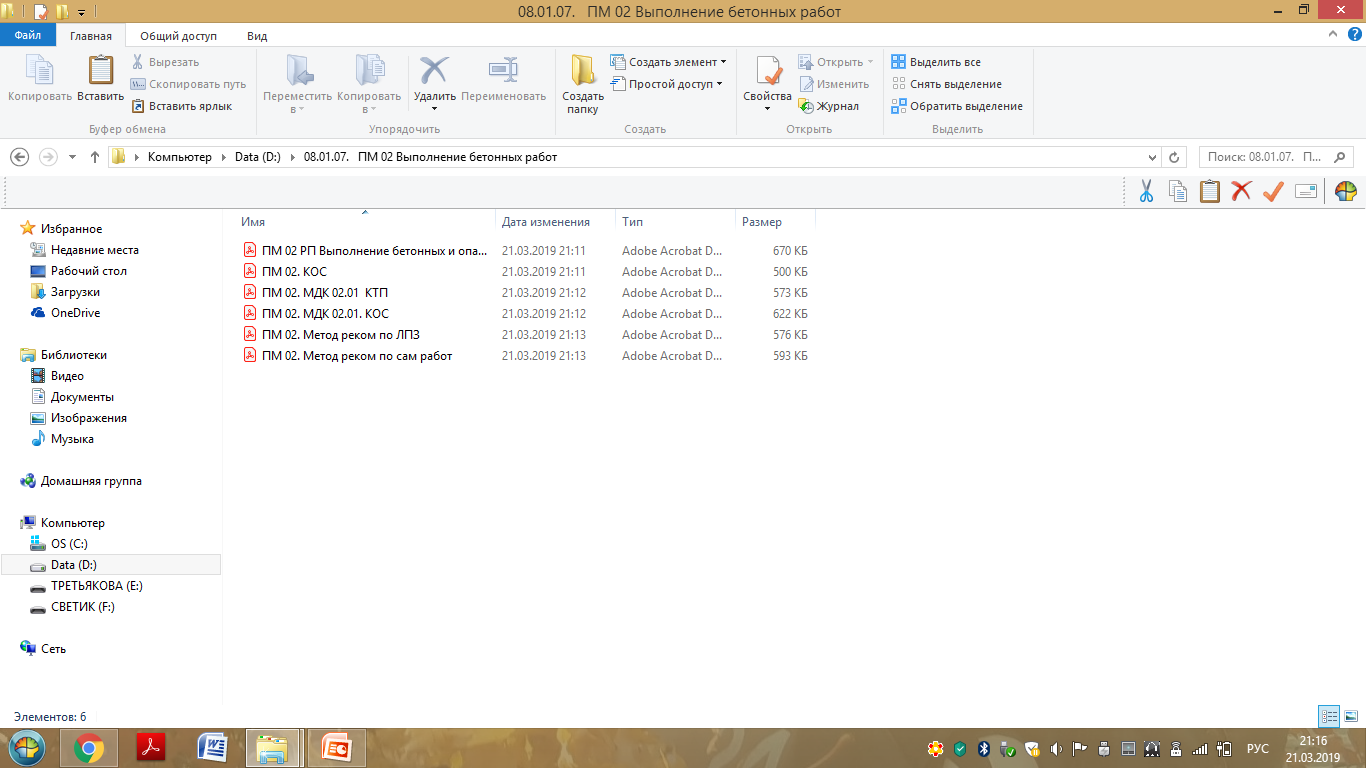 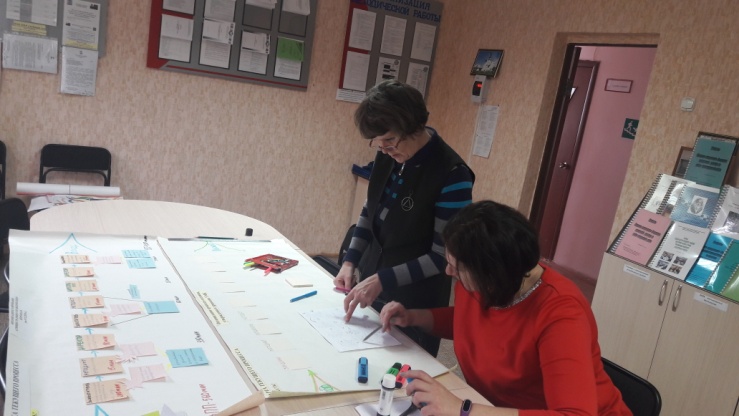 8
Карта целевого состояния процесса
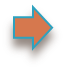 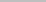 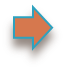 ВПП (время протекания процесса) - 23 часа, 35%
Цель и результат проекта
10
Основные блоки работ проекта
11
Команда проекта
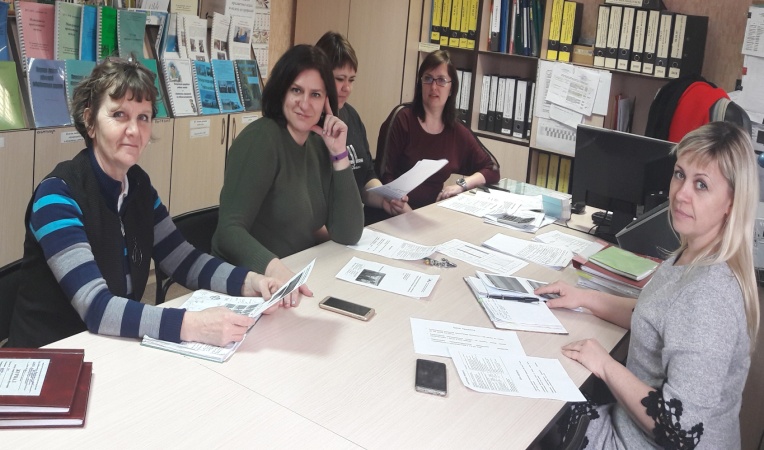 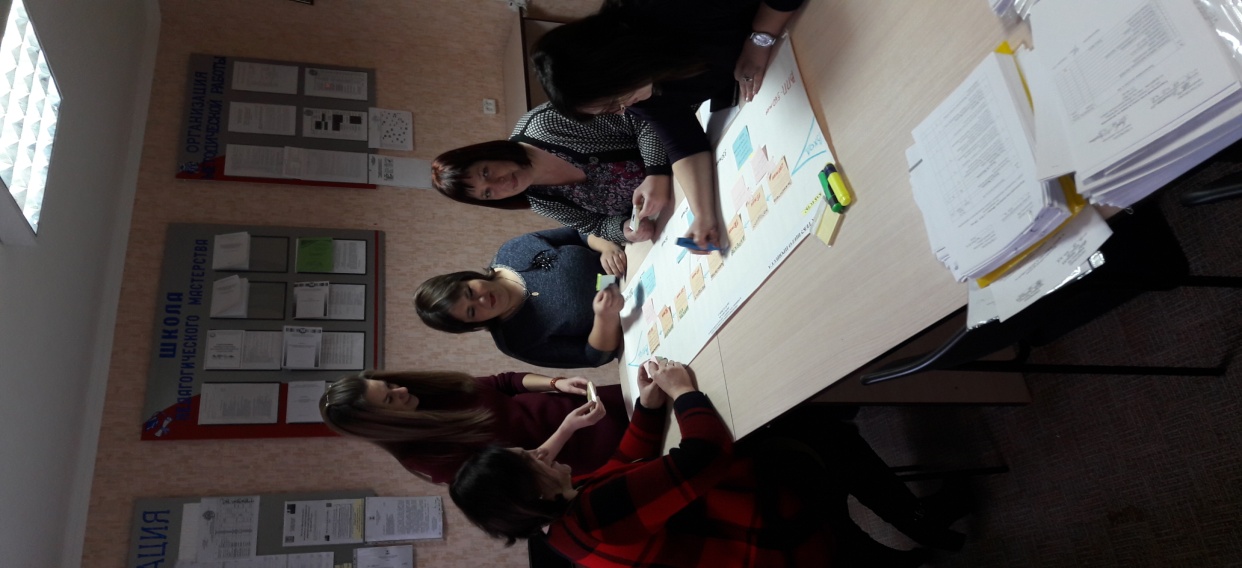 12
Контактные данные:
Руководитель проекта:
Грищенко Ольга Петровна
тел.: 8(47244)5-28-28
e-mail: yapt@belgtts.ru

Администратор проекта:
Фанина Елена Васильевна
тел.:8(47244)5-28-28
e-mail: yapt@belgtts.ru
13